Cameroun
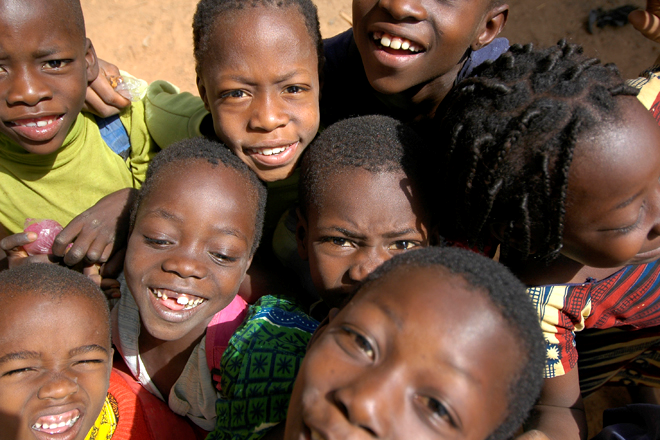 enfants africains qui viennent de Cameroun et  qui  vont à l’école et qui jouent .
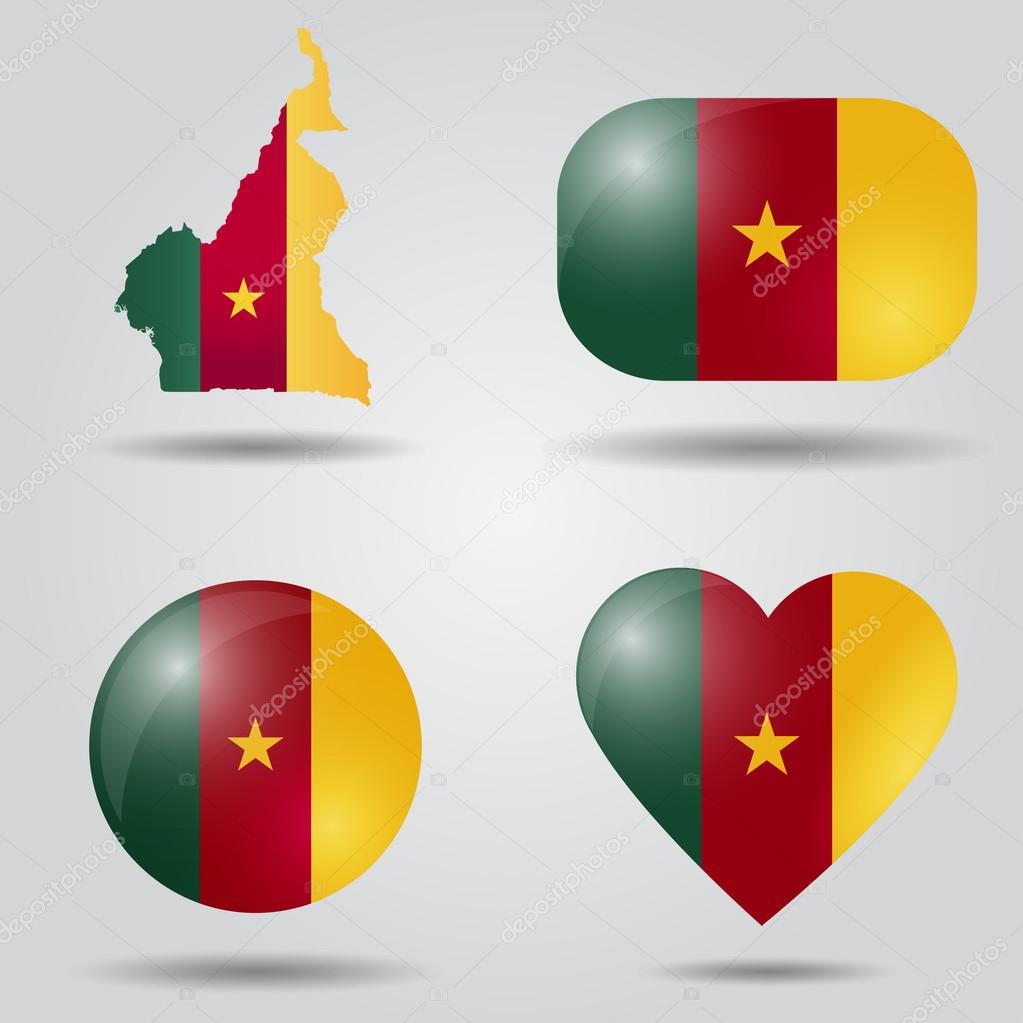 La nourriture
La nourriture du Cameroun est le nandji
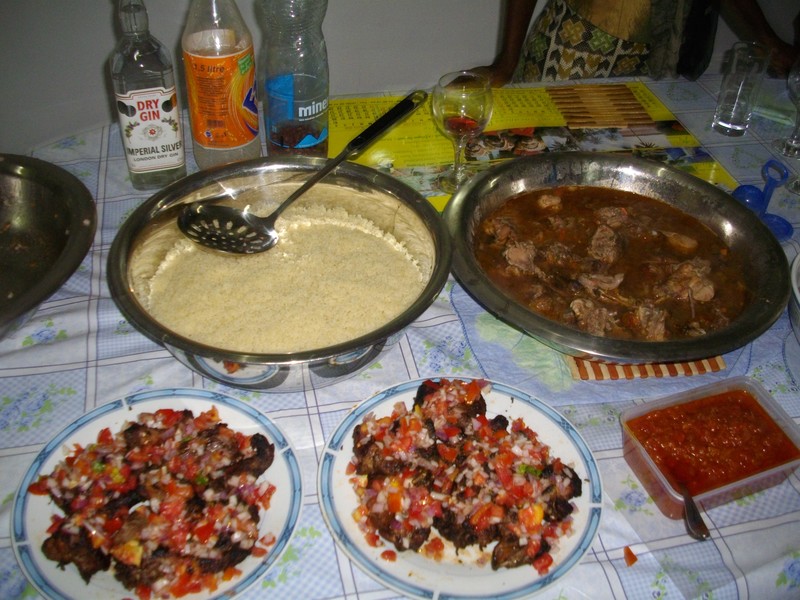 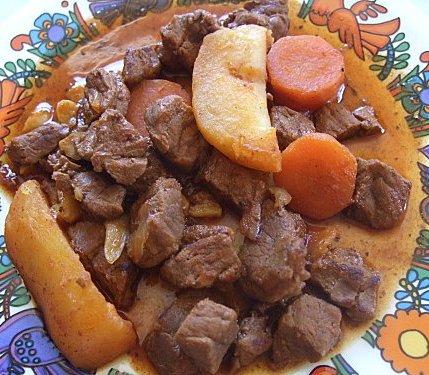 Population: 23,44 millions (2016)
Le climat
Le climat au Cameroun est très chaud
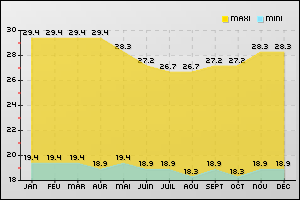 Le sport
Le sport le plus répandu au Cameroun est le foot
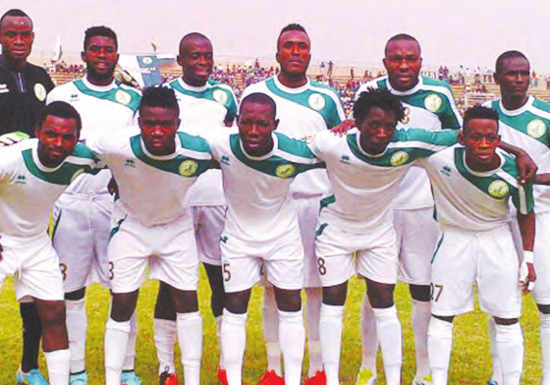 Monument célèbre
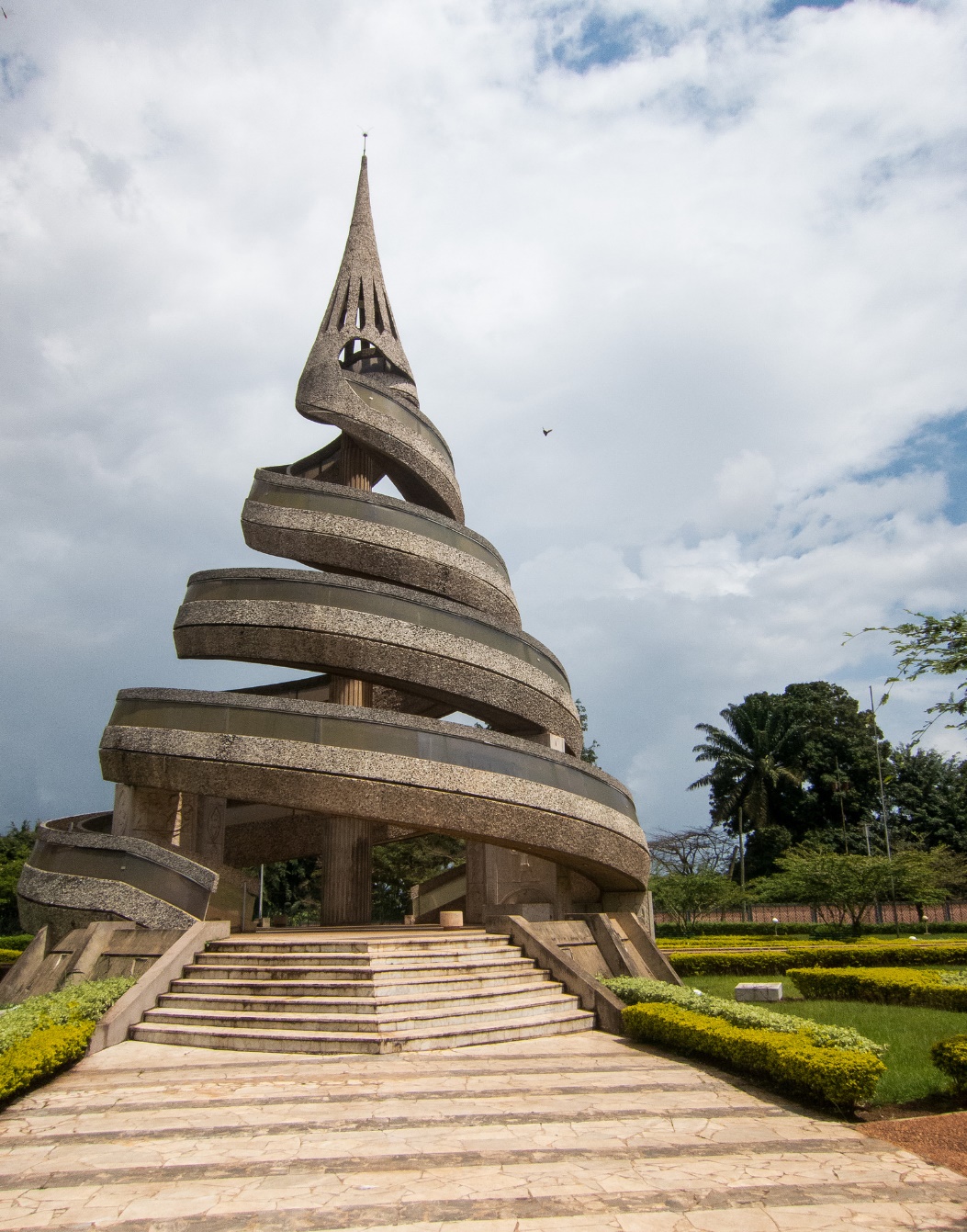 Le monument le plus célèbre
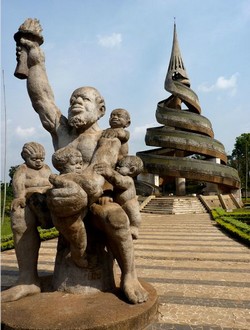 La capitale
La capitale du Cameroun est Yaoundé dans la journée et dans la nuit
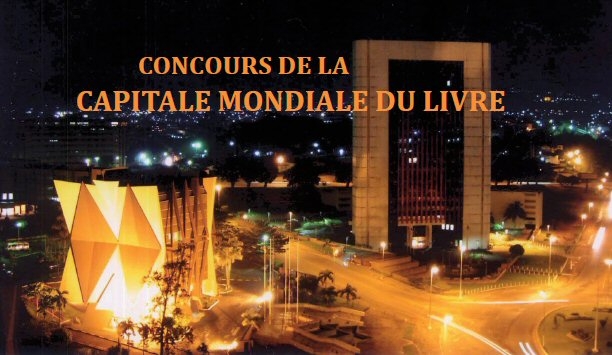 le président
Le drapeau
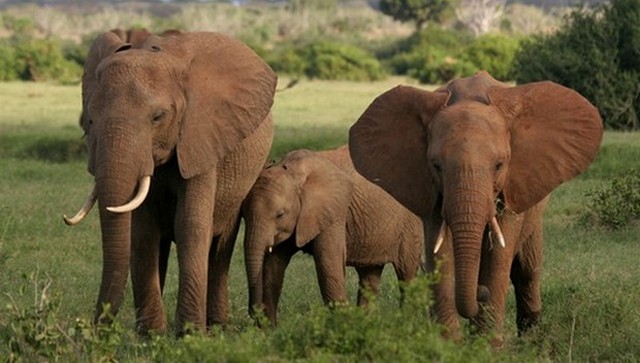 Le paysage
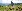